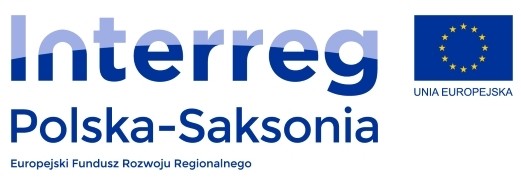 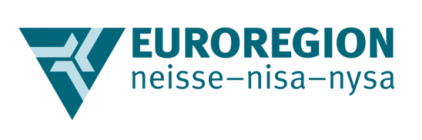 Kultur    Bildung    Wissen							Kultura    Edukacja    Wiedza
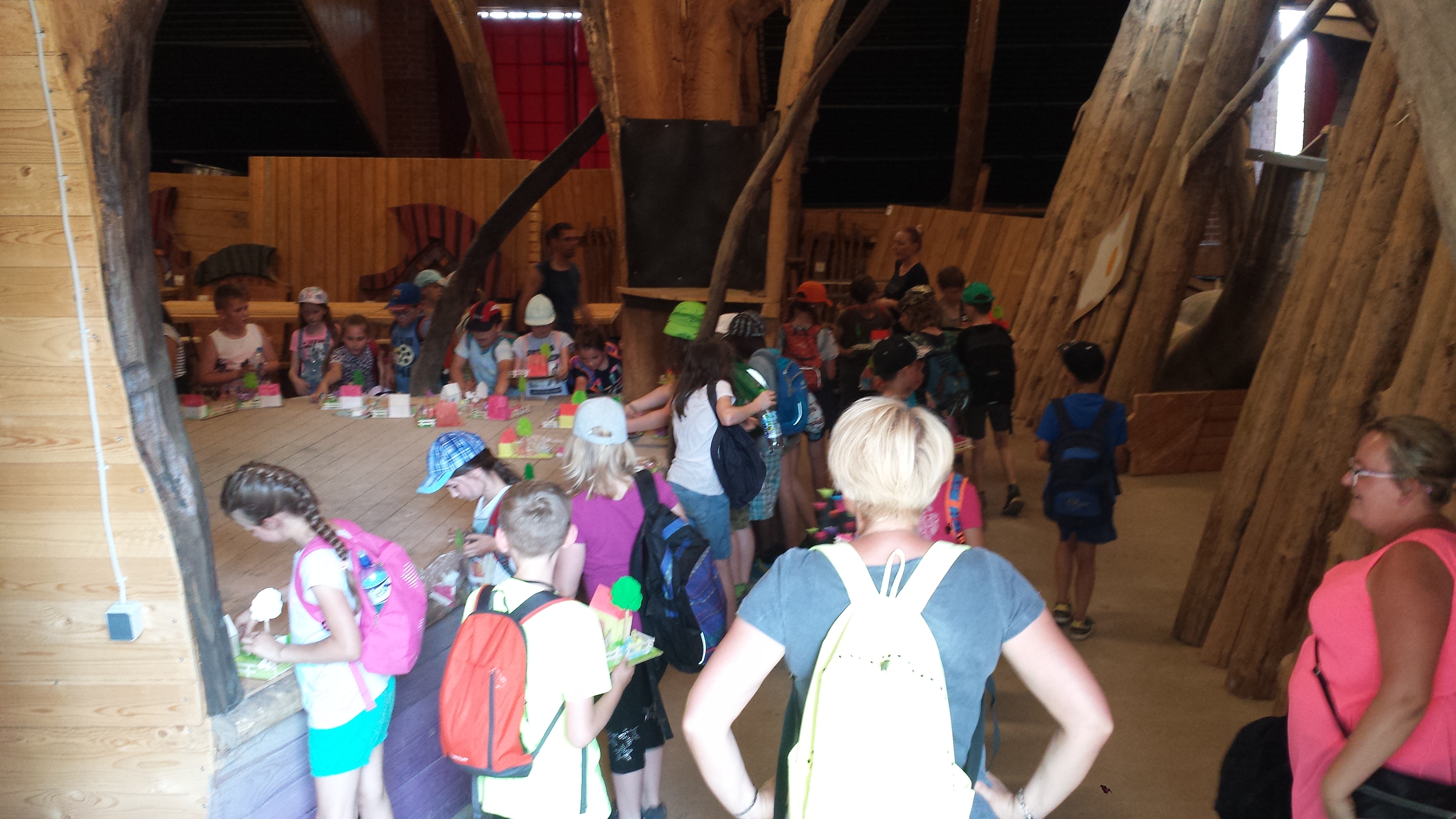 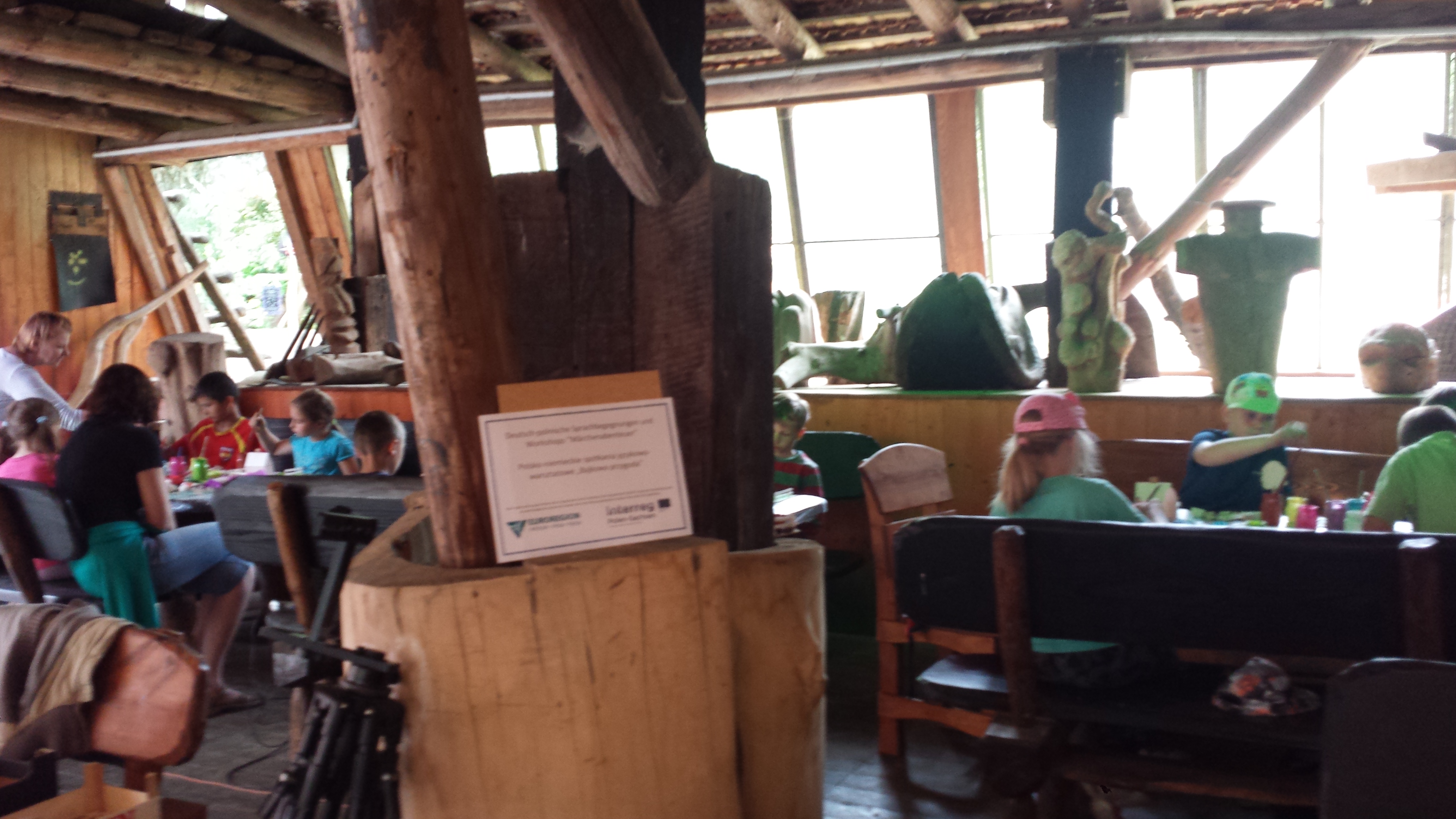 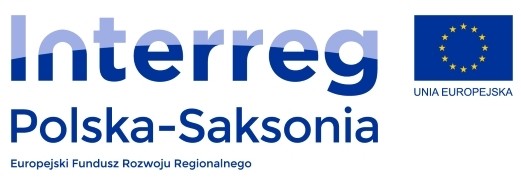 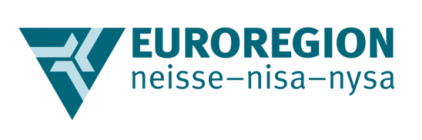 Kultur    Bildung    Wissen							Kultura    Edukacja    Wiedza
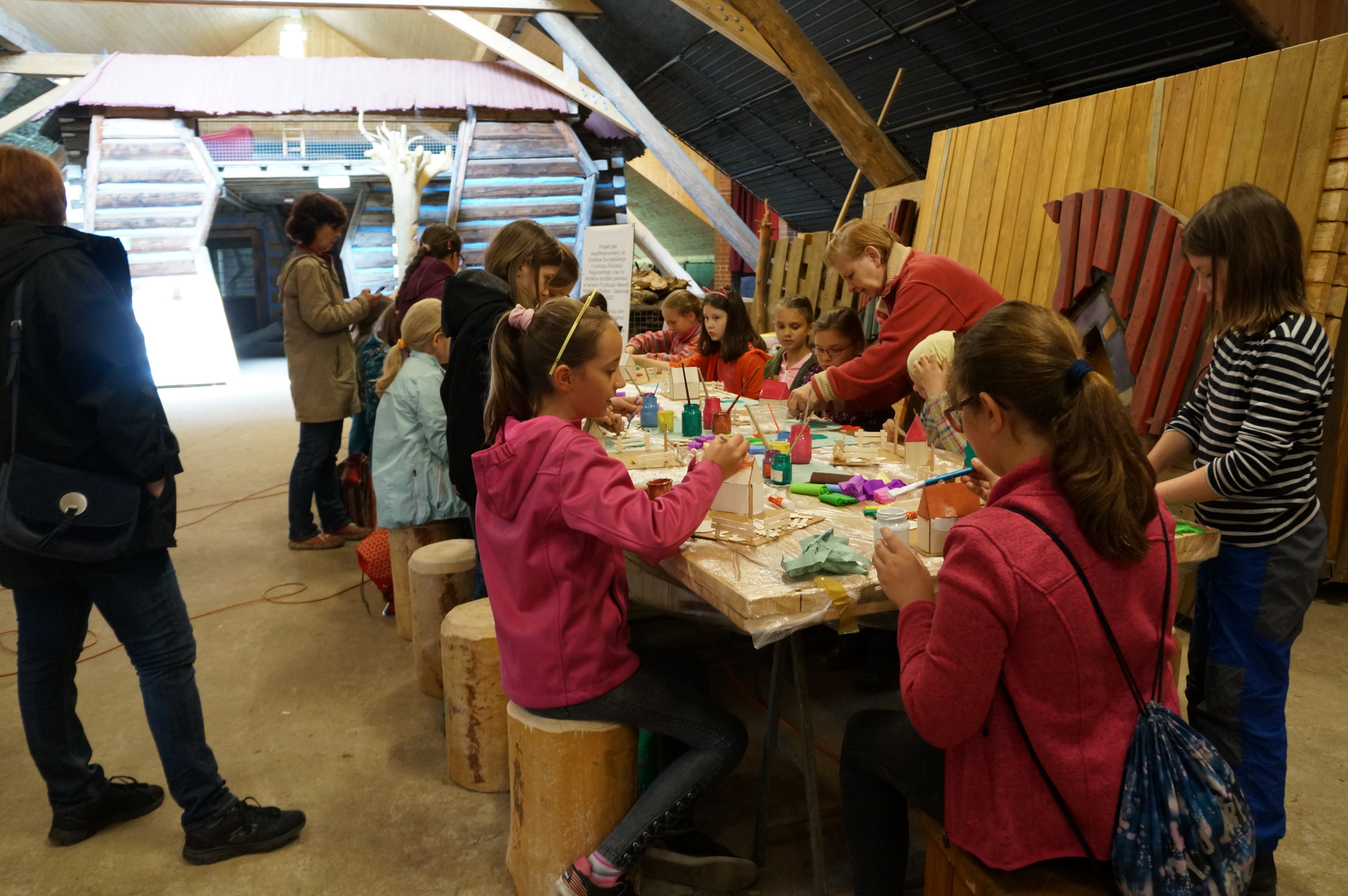 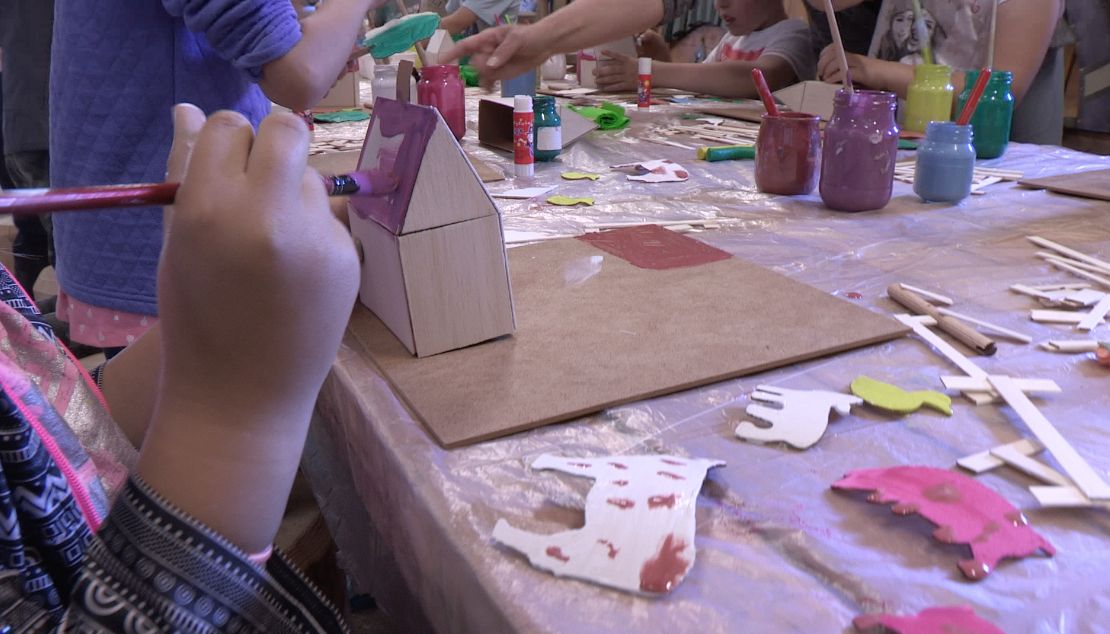